Year 11 Parent Information Session

Updated w/c 12th October

Ms Bower - Deputy Headteacher
Curriculum and Standards
Outline of Session
How are we supporting Year 11 students with their return to school and preparation for their exams?
What changes are being made to the 2021 exam series and subjects? 
How can you support your child at home?
How are we supporting our Year 11 students?
Year 11s tutor group, for delivery of Year 11 specific content, including PSHE 
Curriculum Recovery sessions and tuition 
Exam Practice 
Revision resources
Year 11 specific team 
Post 16 support 
DPR (Dynamic Progress Report)
Year 11 Tutor Groups
Two tutor groups per house
All tutors are experienced members of staff 
Year 11 follow a different tutor time programme, meaning we can tailor the time to their needs
SLT presence during tutor 

Study Skills Sessions:
Students will be taught how to revise effectively using a number of different techniques. They will be shown how to produce a revision timetable that will start now.

PSHE
These sessions have been planned specifically for year 11 and will allow space for students to discuss their thoughts and feelings about returning to school.
Exam Practice
Runs every Tuesday and Wednesday from 2:30 - 3:30
Aims to get students used to exam content and exam conditions, and allows therapy sessions to take place within subjects
Curriculum Recovery Sessions
These sessions run from 3pm - 4pm on Mondays and Thursdays
Students are with their normal class teacher 
An additional 6 hours of content time
We recognise some students may need extra help, particularly in Maths and English. This year we are working with two tutoring partners - Mannings tutors and Action tutoring, to provide after school tuition for selected students. We are offering this free of charge - if your child is selected please make sure they attend, otherwise their place will be given to another student.
Resources
All students have been provided with a revision guide for every subject, free of charge. Please encourage students to use them at home!
Students have been provided with equipment 


Other resources that students might find useful 

Folders for different subjects to organise their revision materials 
Flash cards 
Post it notes
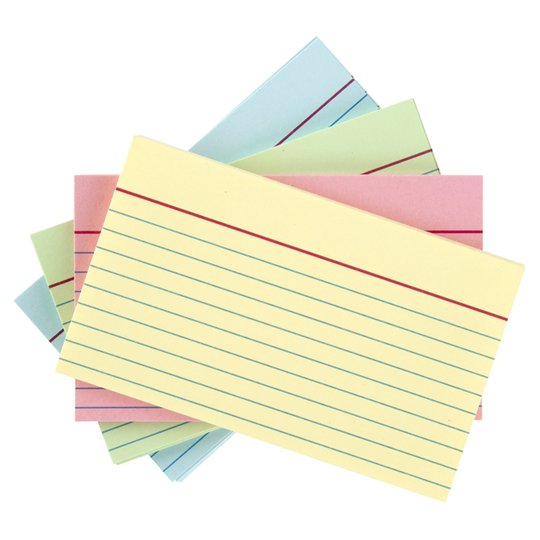 Support with Post 16 choices
During tutor time this half term, we will be looking at the different Post 16 routes available to year 11s

Colleges, sixth forms and apprenticeship providers will be presenting to students via Zoom, and students will have the opportunity to ask questions. Haringey 6th form, LAET, Ada, Monoux, Apprenticeship Service, Big Creative Education, Leyton Sixth form, Barnet and Southgate College, Wren Sixth Form, Highgate Wood.

We will keep students, parents and carers up to date with College and Sixth form open events via text, twitter and the school website (they may be virtual this year) 

Every student will have a one to one careers meeting with our Careers Advisor, Ms Smith. These will start at the beginning of October.

We track students college and sixth form applications and offer more support where needed. All students are encouraged to make a range of applications.
Support with Post 16 choices
We will be holding a virtual ‘Post 16 Parent Information Session’ on Tuesday 3rd October at 6pm. 

The evening will include a presentation that will cover the following 

The pathways available to students once they finish Heartlands 
Advice on how to decide what to study 
The key differences between college, sixth forms and apprenticeships
Details of local colleges and sixth forms open events
Information on how and when to apply
Support with Post 16 choices
The Heartlands website will include a range of videos made by local colleges and sixth forms. These videos will answer a number of frequently asked questions, and will give you and your child a greater sense of each institution. You can then use these videos to decide which Open Evening events to attend. 
From October onwards, open events will happen in quick succession and we will flag these up in advance to students using the school website, emails to Year 11, our twitter feed and texts to parents. Please encourage your child to check their email and our website for updates.
We are happy to provide one on one support for parents and students around Post 16 Options,. Please contact Ms Smith, our Careers Advisor if you would like more information paula.smith@heartlands.haringey.sch.uk
Key Changes to the exam season in 2021
After a consultation period in July, Ofqual announced in August that there would be some changes to the content of some GCSE subjects in 20/21. 

These changes have been suggested to ease pressure on Year 11 students and ensure that there is adequate teaching time to cover the remaining content. We have welcomed these changes.

Subjects that are impacted are shown here
Key Changes to the exam season in 2021
The following subjects have no proposed changes to their assessment arrangements. Faulty and subject leads have mapped out the year to cover the remaining content and these maps will be shared along with the other subjects in the coming weeks.
Key Assessment Dates
Mock exams - 11th January to the 22nd January 
This is a full set of exams, and takes place over 2 weeks. 

We are currently planning for the mocks to go ahead - more information will be shared with you in the coming weeks 

2021 Summer exam series - KEY CHANGE
The main GCSE exams will start on 7th June, after half term. One English and one Maths exam will take place the week before half term. Results Day will be Friday 27th August 2021
How can you support at home?
Ensure your child has a revision timetable in place in the next few weeks. Revision should be an ongoing process throughout the year - starting after Christmas is far too late. 

Make sure they have a quiet place to work - this doesn't necessarily have to be at home, it could in a local library 

Resources such as flash cards are helpful for making revision materials and are available online and in stationary shops 

Make sure your child is getting enough sleep and eating well

If you have any concerns at all, please contact your child’s tutor or head of House  in the first instance
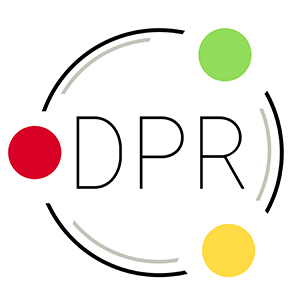 How can you support at home?
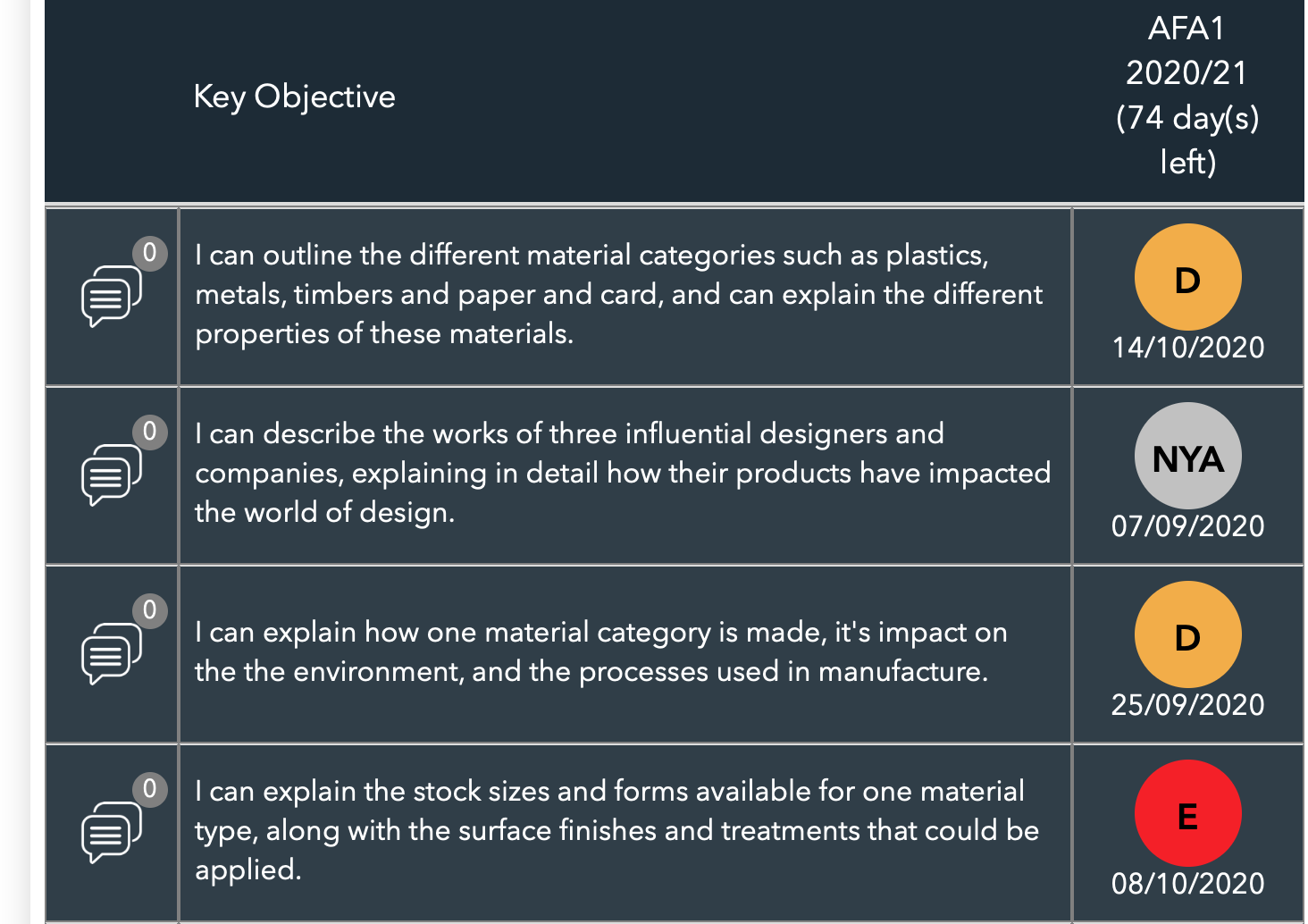 The DPR is a way of tracking what your child has learnt to date, or needs to learn in the future. For each subject, we have identified the core knowledge and skills that have to be learnt each year. In lessons, through assessments and homework teachers will constantly be assessing what students have learned.  This is then reflected in the colours next to each statement.

Students can use this information when they are studying at home, to help them identify areas they need to focus on.
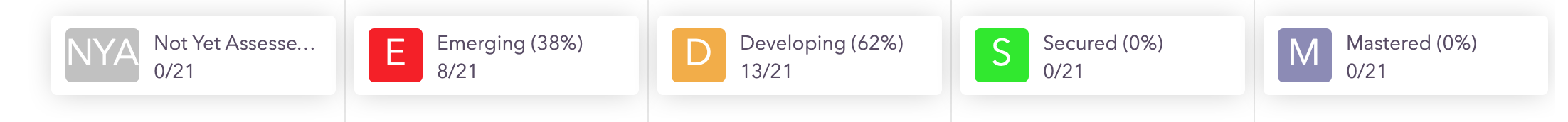 Year 11 team
Ms Bower - Deputy headteacher 
Mr Matthews - Assistant headteacher 
Mr Corey - Year 11 Lead
Head of House
Tutor
Ms Smith - Careers Advisor (part time)
Ms Dyer - Careers Admin
Mr Campbell
Thank you for supporting our Year 11 Students

Please do get in touch if you have any questions